29. Сферические координаты в пространстве
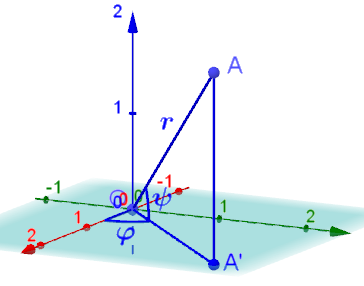 Для того чтобы отличать сферические координаты от декартовых, сферические координаты будем писать через точку с запятой.
Декартовы координаты (x, y, z) точки A в пространстве выражаются через её сферические координаты по формулам
Наоборот,  если заданы декартовы координаты,  то по ним можно  найти сферические координаты по формулам
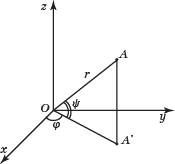 Точки в пространстве, за исключением точек оси Oz, однозначно определяются своими сферическими координатами.
Упражнения
1. Найдите декартовы координаты следующих точек пространства, заданных своими сферическими координатами: 
	а) (1; 120°; 450°);
	б) (2; -90°; -30°);
	в) (1; 60°; 90°).
[Speaker Notes: В режиме слайдов ответ появляется после кликанья мышкой]
2. Найдите сферические координаты следующих точек пространства, заданных своими декартовыми координатами: 
	а) A(1, 1, 1);
	б) B(-1, 0, 1); 
	в) C(0, 0, 2).
C(2, 0о; 90о).
[Speaker Notes: В режиме слайдов ответ появляется после кликанья мышкой]
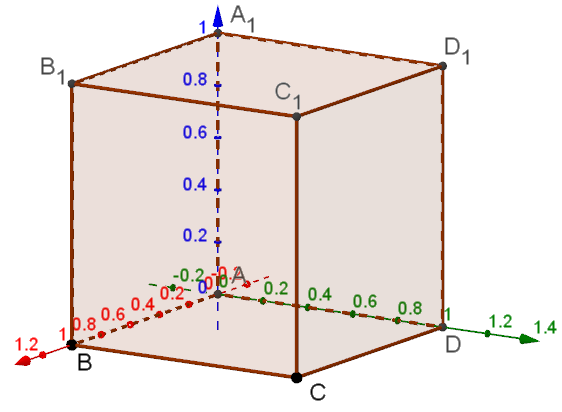 [Speaker Notes: В режиме слайдов ответ появляется после кликанья мышкой]
4. Напишите уравнение сферы в сферических координатах
Ответ: r = 1.
[Speaker Notes: В режиме слайдов ответ появляется после кликанья мышкой]
5. Найдите геометрическое место точек пространства, сферические координаты которых удовлетворяют условиям: а)  постоянно; б)  постоянно.
Ответ: а) полуплоскость;
б) коническая поверхность.
[Speaker Notes: В режиме слайдов ответ появляется после кликанья мышкой]
6. Какая фигура в пространстве задается неравенствами: а) 0  r  1, 0  ; б) 0  r  1, 0    ; в) 0  r  1, 0  , 0    ?
Ответ: а) Полушар;
б) полушар;
в) четверть шара.
[Speaker Notes: В режиме слайдов ответ появляется после кликанья мышкой]
Для моделирования сферы в компьютерной программе GeoGebra в строке «Ввод» наберём O=(0,0,0) и нажмём «Enter». На экране получим точку O с заданными координатами.
	С помощью инструмента «Сфера по центру и радиусу» построим сферу с центром O и радиусом 1.
	С помощью инструмента «Пересечение» найдём точки пересечения сферы с осью Oz. Обозначим их соответственно N и S. Будем называть их северным и южным полюсами.
Отметим точку A(1, 0, 0). С помощью инструмента «Окружность по точке и оси» построим окружность, проходящую через точку A и осью Oz. Будем называть её экватором. 
	 С помощью инструмента «Дуга по трём точкам» построим дугу NAS. Будем называть её нулевым меридианом.
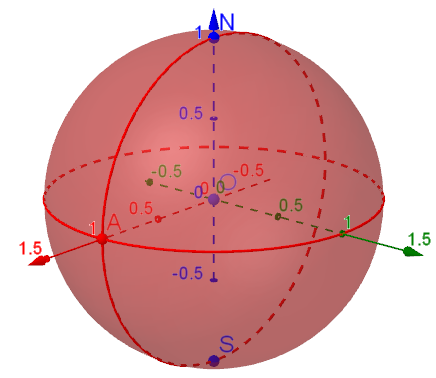 Точки на сфере,  имеющие постоянную координату ψ, образуют окружность, которая называется параллелью. 	Для моделирования параллели, проходящей через данную точку A на сфере, можно воспользоваться инструментом «Окружность по центру и оси». В качестве оси выбираем ось Oz.
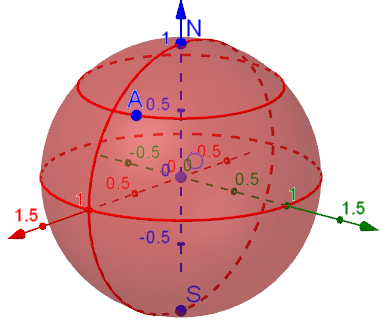 Точки,  имеющие постоянную координату φ, образуют полуокружность, называемую меридианом.
	Для моделирования меридиана, проходящего через данную точку B на сфере, можно воспользоваться инструментом «Дуга по трём точкам». В качестве точек выбираем точки N, B, S.
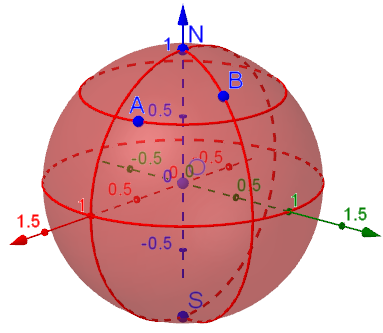 Дуга большой окружности, соединяющая две точки сферы, является кратчайшим путем на сфере между этими двумя точками. 	Такую дугу будем называть сферическим отрезком. Её называют также ортодромией, что в переводе с греческого означает "прямой бег".
	Для моделирования сферического отрезка, соединяющего данные точки A и B на сфере, можно воспользоваться инструментом «Дуга по центру и двум точкам». В качестве  центра выбираем точку O, в качестве точек –  точки A и B.
	Для измерения длины сферического отрезка можно воспользоваться инструментом «Расстояние или длина».
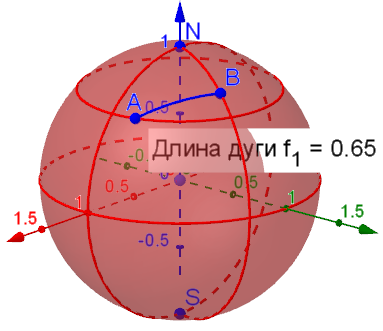 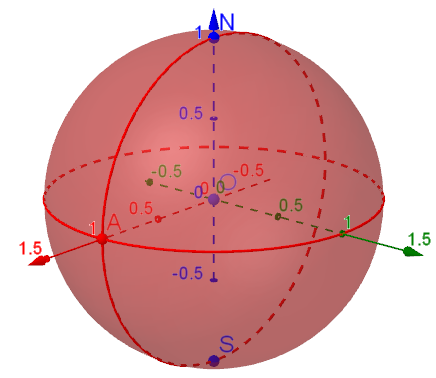 Например, город Москва имеет координаты: 37.62о восточной долготы и 55.75о северной широты. 
	Для построения соответствующей точки на единичной сфере в строке «Ввод» программы GeoGebra нужно набрать M=(1; 37.62о; 55.75о) и нажать «Enter». 
	Через полученную точку M можно провести параллель и меридиан.
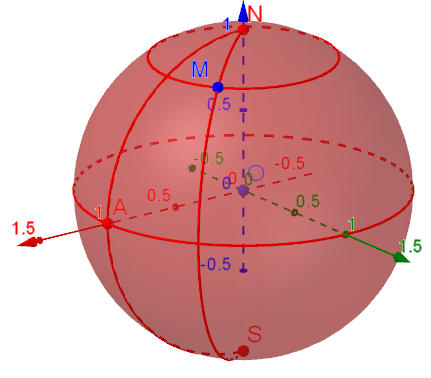 Упражнения
1. В программе GeoGebra отметьте на единичной сфере точки A1(1; 0°; 45°), A2(1; 180°; 45°) Найдите длины дуг локсодромии и ортодромии, соединяющих эти точки.
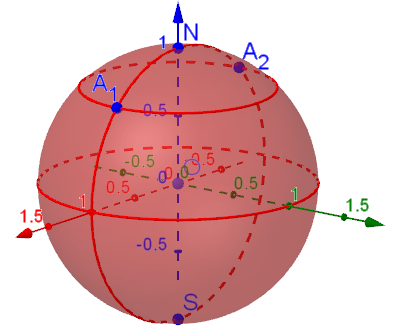 [Speaker Notes: В режиме слайдов ответ появляется после кликанья мышкой]
2. Постройте точки на единичной сфере, соответствующие городам:
	1) Владивосток V(1;131.92о;43.13о);
	2) Калининград K(1;20.51о ;54.71о);
	3) Новосибирск N(1;82.91о;55.03о);
	4) Сочи S(1;39.72о;43.58о).
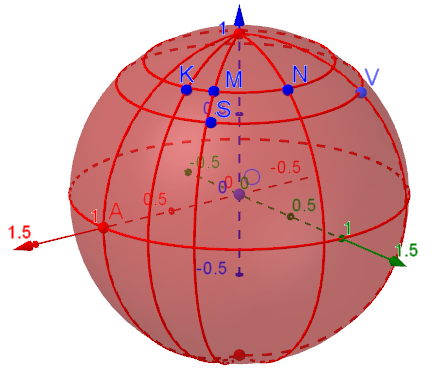 Ответ:
[Speaker Notes: В режиме слайдов ответ появляется после кликанья мышкой]
3. Постройте дуги большой окружности, соединяющие точки, соответствующие Москве M=(1; 37.62о; 55.75о) и
	1) Владивостоку V(1;131.92о;43.13о);
	2) Калининграду K(1;20.51о ;54.71о);
	3) Новосибирску N(1;82.91о;55.03о);
	4) Сочи S(1;39.72о;43.58о).
	Найдите их приближённые длины. Учитывая, что длины больших окружностей на поверхности Земли приближённо равны 40 000 км, найдите приближённое расстояние по поверхности Земли между Москвой и этими городами.
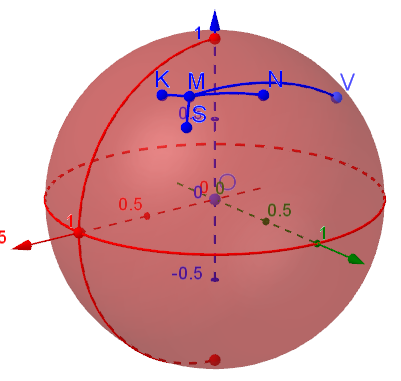 [Speaker Notes: В режиме слайдов ответ появляется после кликанья мышкой]
Сферическим треугольником будем называть фигуру на сфере, образованную тремя точками сферы, не принадлежащими одной большой окружности, и тремя сферическими отрезками, попарно соединяющими эти точки. 
	Точки называются вершинами, а отрезки – сторонами сферического треугольника.
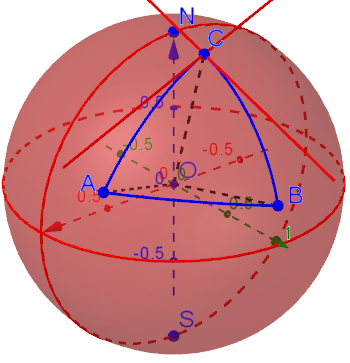 Углом сферического треугольника называется угол, образованный касательными к сторонам этого треугольника, проходящими через его вершину.
	Угол C сферического треугольника ABC равен двугранному углу, образованному плоскостями OAC и OBC.
[Speaker Notes: В режиме слайдов ответ появляется после кликанья мышкой]
В отличие от обычных треугольников, сумма углов сферических треугольников больше 180о.
	В программе GeoGebra изобразите какой-нибудь сферический треугольник, все углы которого равны 90о.
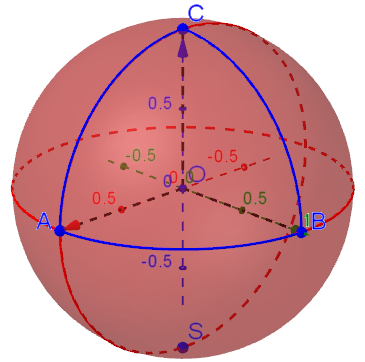 Ответ:
[Speaker Notes: В режиме слайдов ответ появляется после кликанья мышкой]
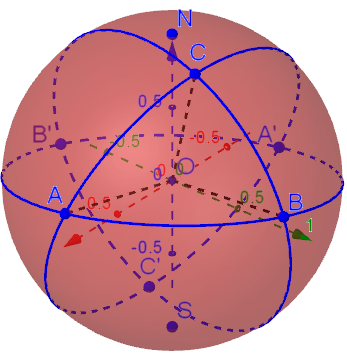 [Speaker Notes: В режиме слайдов ответ появляется после кликанья мышкой]
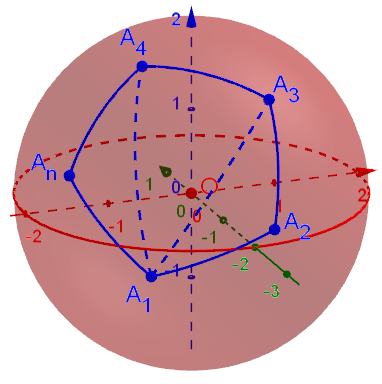 [Speaker Notes: В режиме слайдов ответ появляется после кликанья мышкой]